Str. Mihail Kogălniceanu, nr.16
        Tel. 0335 711 027/ mobil 0735 551 841
         Email:  sc.radumiron2019 @yahoo.com
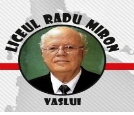 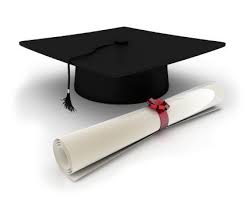 Școala Postliceală Sanitară
”NICIUN ABSOLVENT FĂRĂ LOC DE MUNCĂ!”
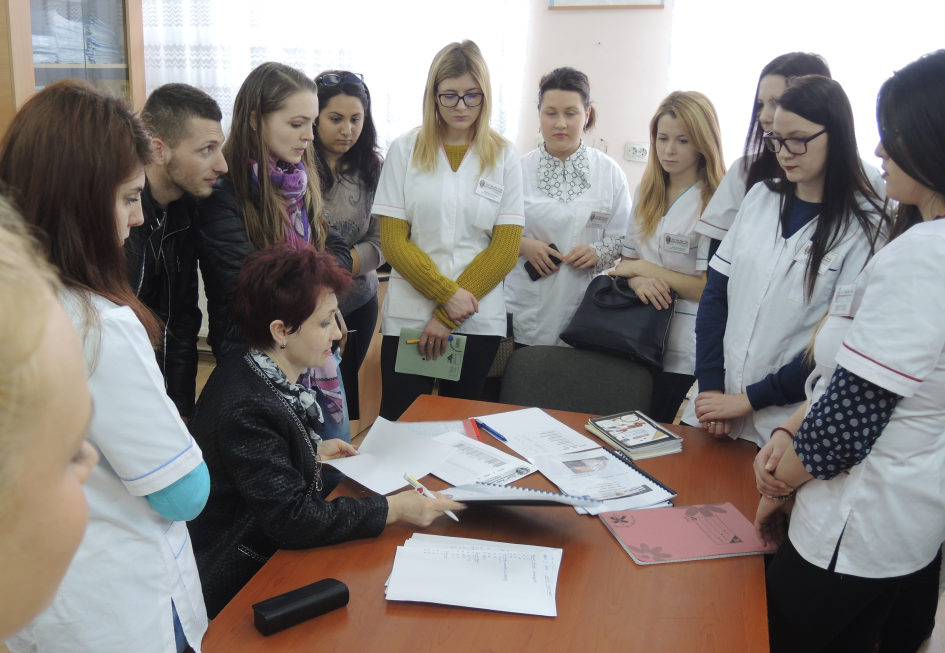 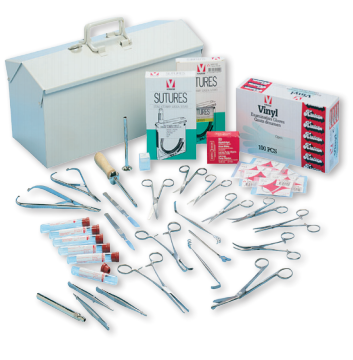 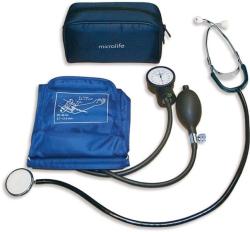 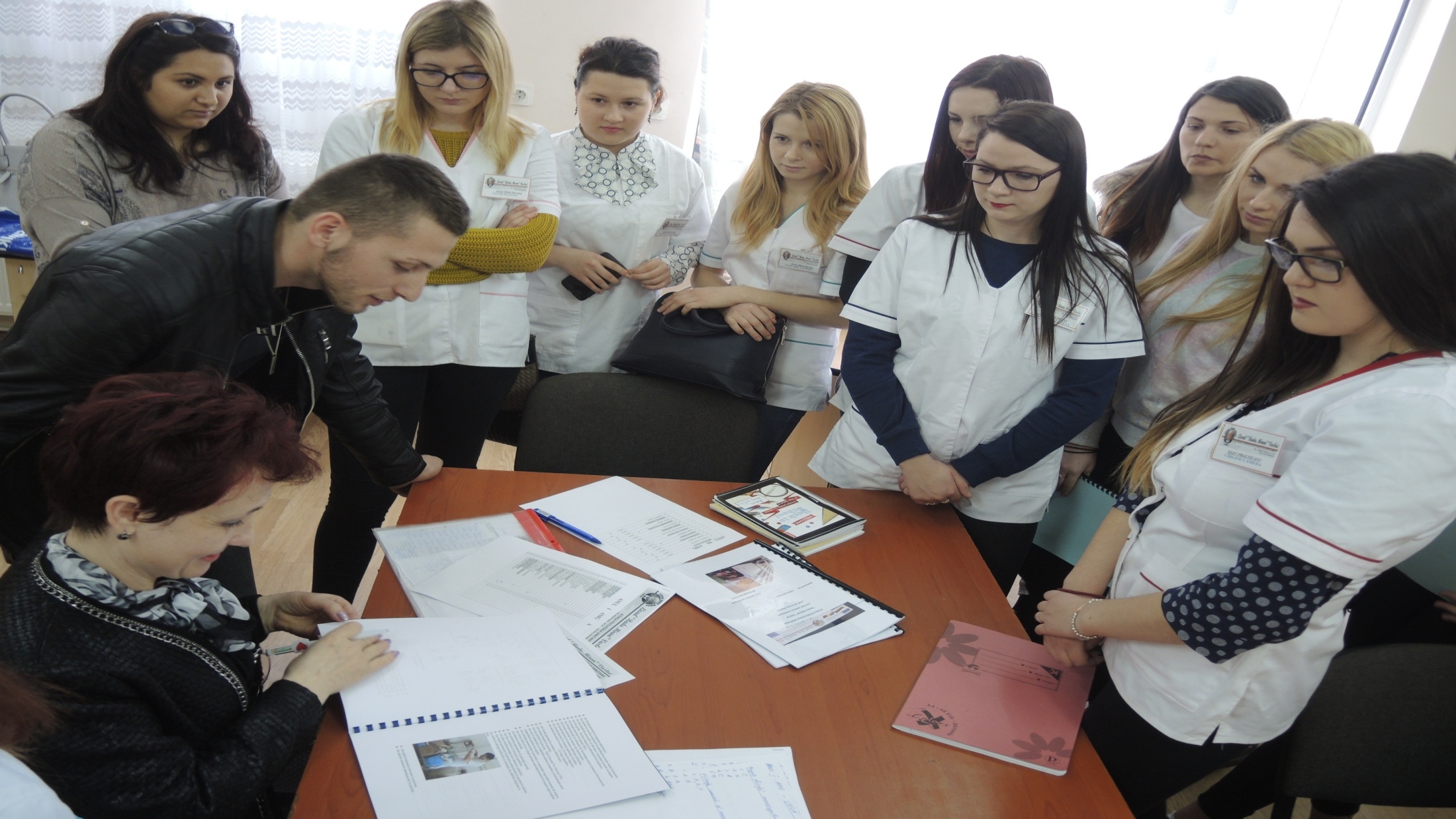 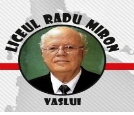 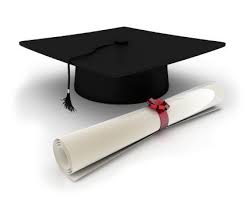 Este o unitate de învăţământ preuniversitar particular, acreditată, în care procesul educativ are ca scop utilizarea metodelor interactive, precum şi evaluarea competenţelor pentru atingerea unor performanţe superioare.
Str. Mihail Kogălniceanu, nr.16
        Tel. 0335 711 027/ mobil 0735 551 841
         Email:  sc.radumiron2019 @yahoo.com
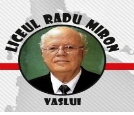 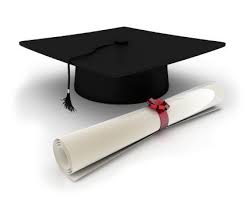 Alege profesia de asistent medical !

Meseria de asistent medical este o provocare,  o calificare nobilă și concretă  din diferite motive: personale, familiale, profesionale, financiare, legate de siguranța locului de muncă sau dragostea față de oameni

 Meseria este atractivă pentru absolvenții de liceu cu și fără examen de bacalaureat, absolvenții de studii superioare, fiind solicitată permanent pe piața muncii naționale și internaționale.
NOU!!!!
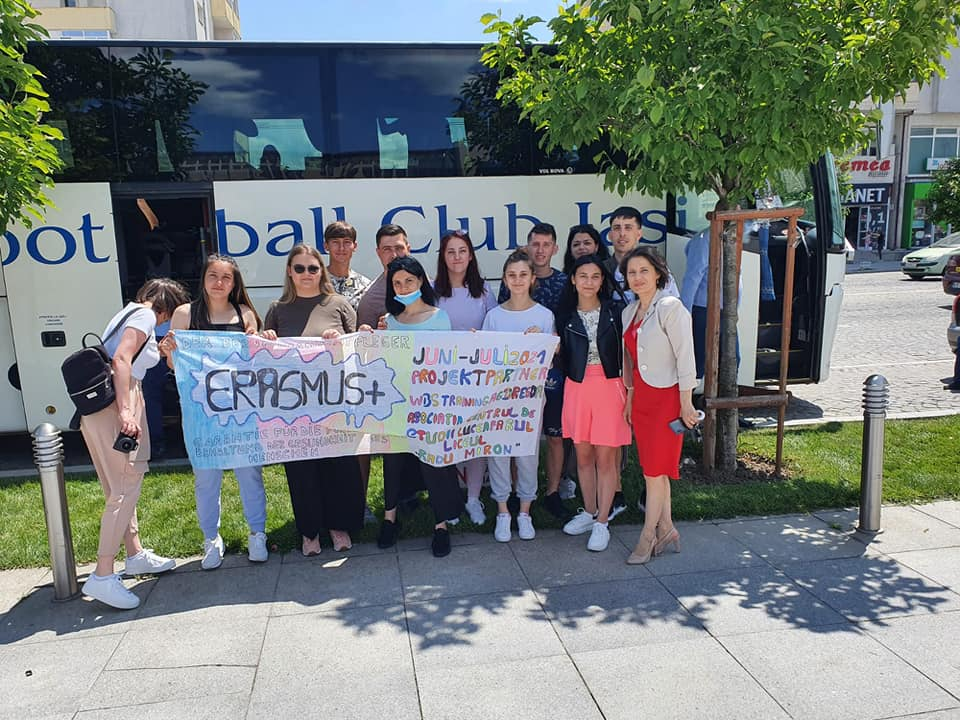 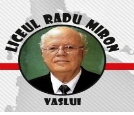 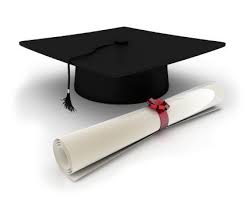 Bursa locurilor de muncă
Peste 6 mil.  locuri disponibile în unități medicale din lume
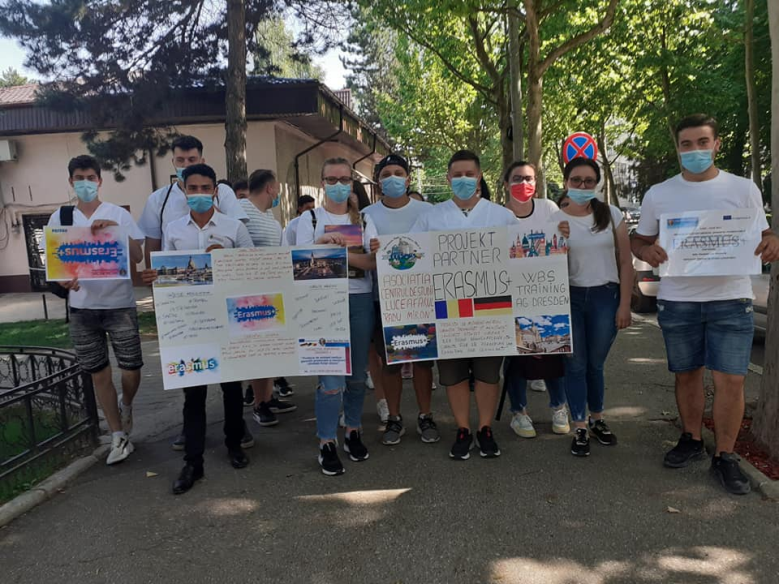 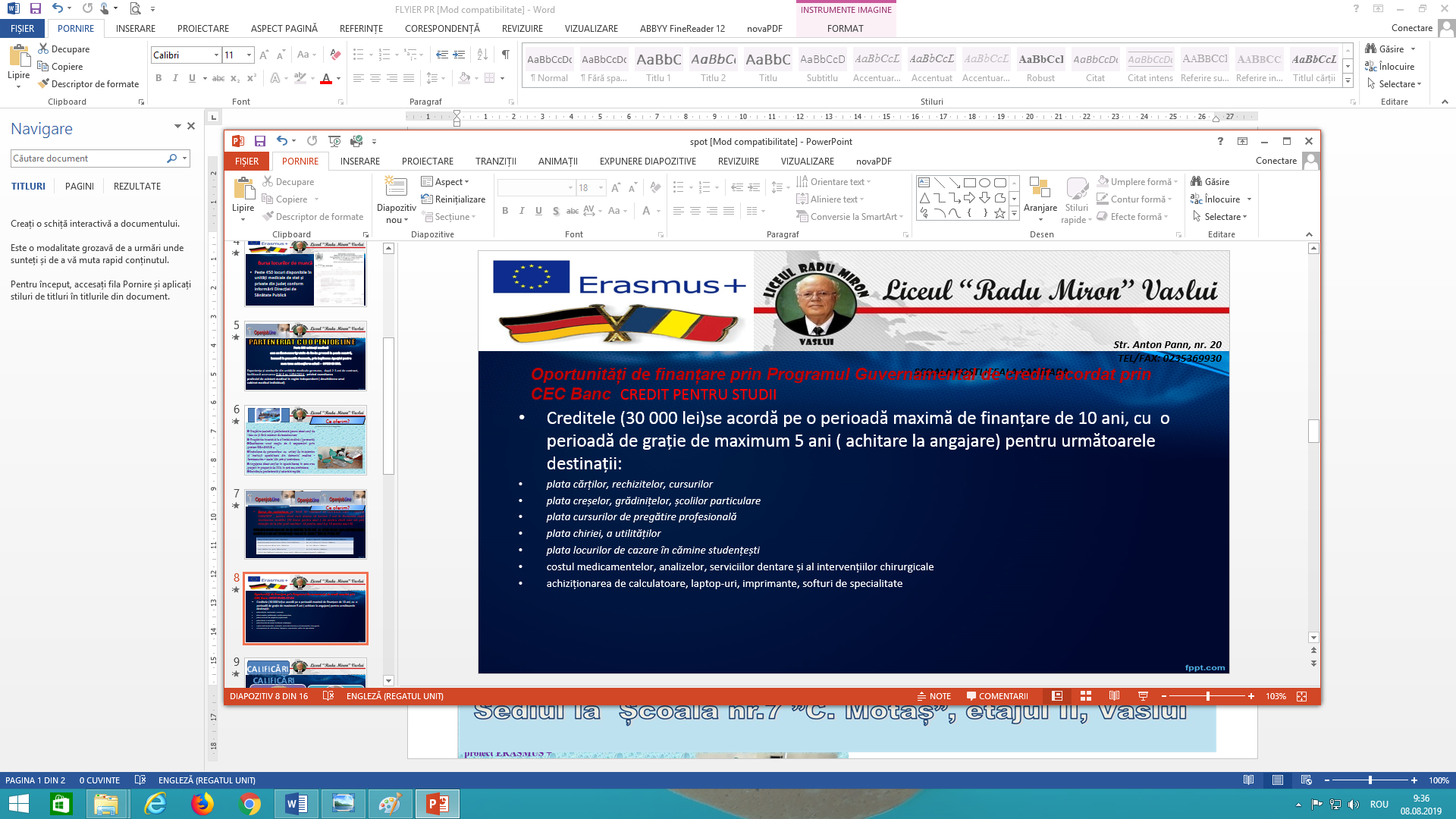 ACREDITARE
MOBILITĂȚI  VET pentru un orizont de 5 ani cu  stagii si job shadowing/cursuri în UE
 
2022-1-RO01-KA120-VET-000110504
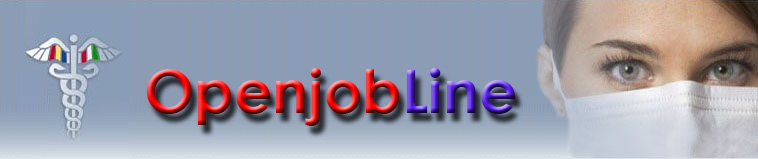 Str. Mihail Kogălniceanu, nr.16
        Tel. 0335 711 027/ mobil 0735 551 841
         Email:  sc.radumiron2019 @yahoo.com
PARTENERIAT CU OPENJOBLINE
Peste 500 asistenți medicali
care au făcut cursuri gratuite de limba germană la școala noastră, 
lucrează în prezent în Germania, prin implicarea Agenției pentru 
recrutarea asistenților medicali -  OPENJOBLINE.
Experiența și veniturile din unitățile medicale germane,  după 2-3 ani de contract, 
facilitează accesarea O.M.S nr. 1454/2014 - privind exercitarea 
profesiei de asistent medical în regim independent ( deschiderea unui 
cabinet medical individual)
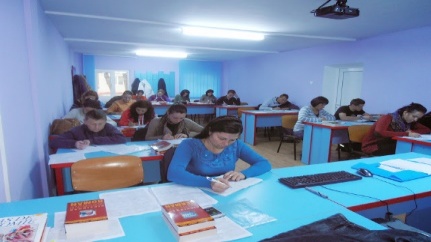 Ce oferim?
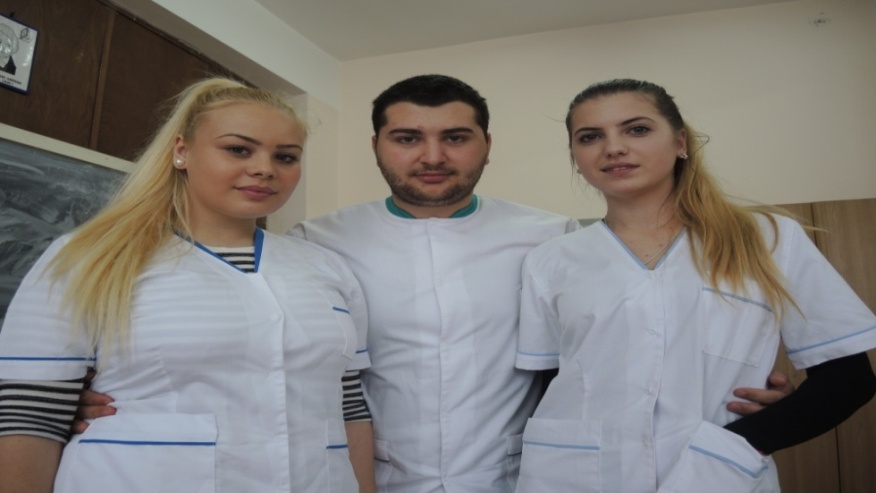 J Pregătire şcolară şi profesională pentru absolvenți de liceu cu și fără examen de bacalaureat;

 Pregătirea intensivă la o limbă străină ( germană)
 
Încheierea de parteneriate  cu  unităţi de învăţământ şi instituţii specializate din domeniul medico - farmaceutico – social din ţară şi străinătate;

Angajarea absolvenţilor în specializarea în care s-au pregătit în proporţie de 90% în ţară sau străinătate; 
Satisfacţie profesională şi salarială rapidă;
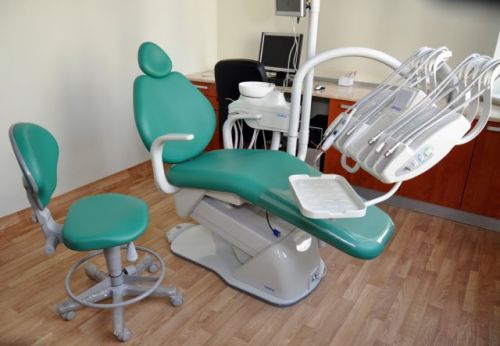 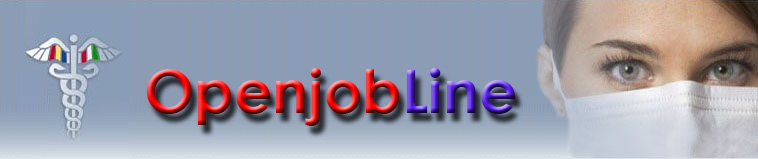 Tel. 0335 711 027/ mobil 0735 551 841
         Email:  sc.radumiron2019 @yahoo.com
Ce oferim?
Burse de şcolarizare pe bază de contract cu OPENJOB LINE – DIVIZIA SĂNĂTATE , pentru elevii care doresc să lucreze 2 ani în Germania după terminarea studiilor (60 burse pentru anul I, iar pentru elevii care vin prin transfer de la alte şcoli sanitare -10 pentru anul II şi 10 pentru anul III)
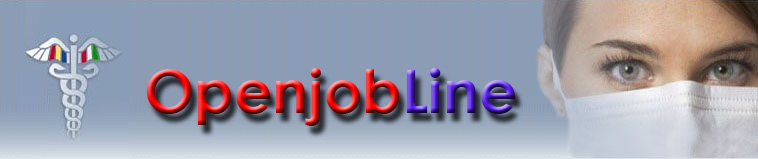 Str. Mihail Kogălniceanu, nr.16
        Tel. 0335 711 027/ mobil 0735 551 841
         Email:  sc.radumiron2019 @yahoo.com
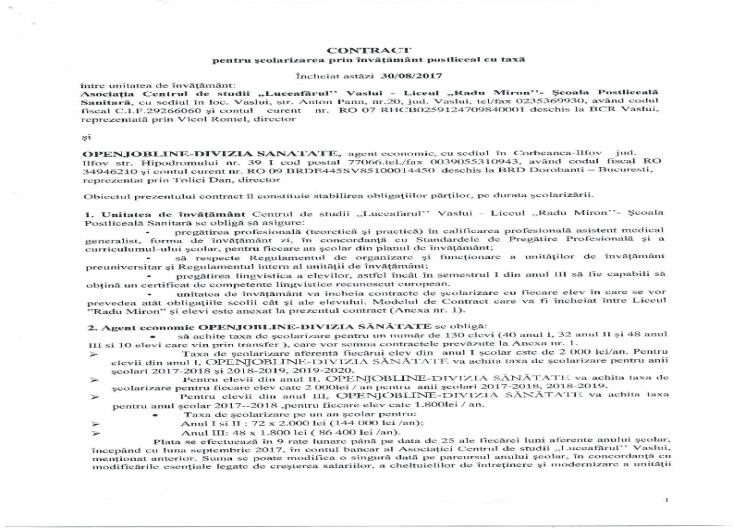 OPENJOBLINE     asigură:
*Obţinerea certificatului de conformitate de la Ministerului Sănătăţii Bucureşti;
*Recunoaşterea diplomei în Germania;
*Curs de limba germană;
*Angajare în Germania.
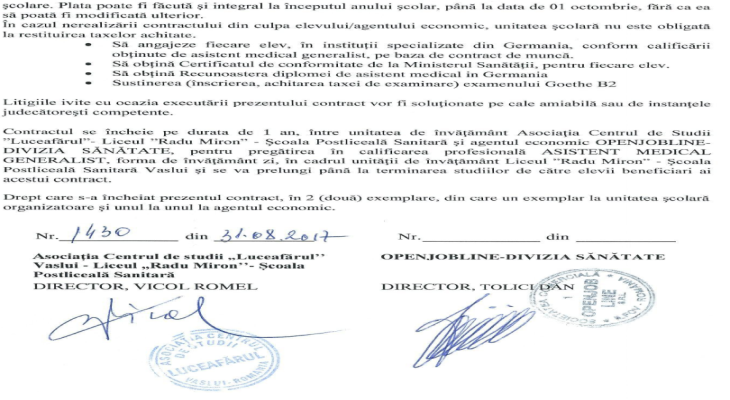 Str. Mihail Kogălniceanu, nr.16
        Tel. 0335 711 027/ mobil 0735 551 841
         Email:  sc.radumiron2019 @yahoo.com
calificări
calificări
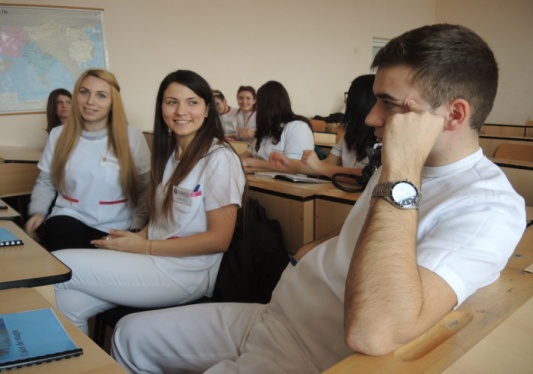 Str. Mihail Kogălniceanu, nr.16
        Tel. 0335 711 027/ mobil 0735 551 841
         Email:  sc.radumiron2019 @yahoo.com
OP0RTUNITĂȚI
 VARIATE
PE PIAȚA MUNCII
Asistentul Medical Generalist lucrează în:
Spitale
Policlinici
Dispensare locale
Cabinete medicale particulare
Cabinete medicale din cadrul instituţiilor de învăţământ, unități de producție.
Unități medico-sociale/centre  din țară și străinătate
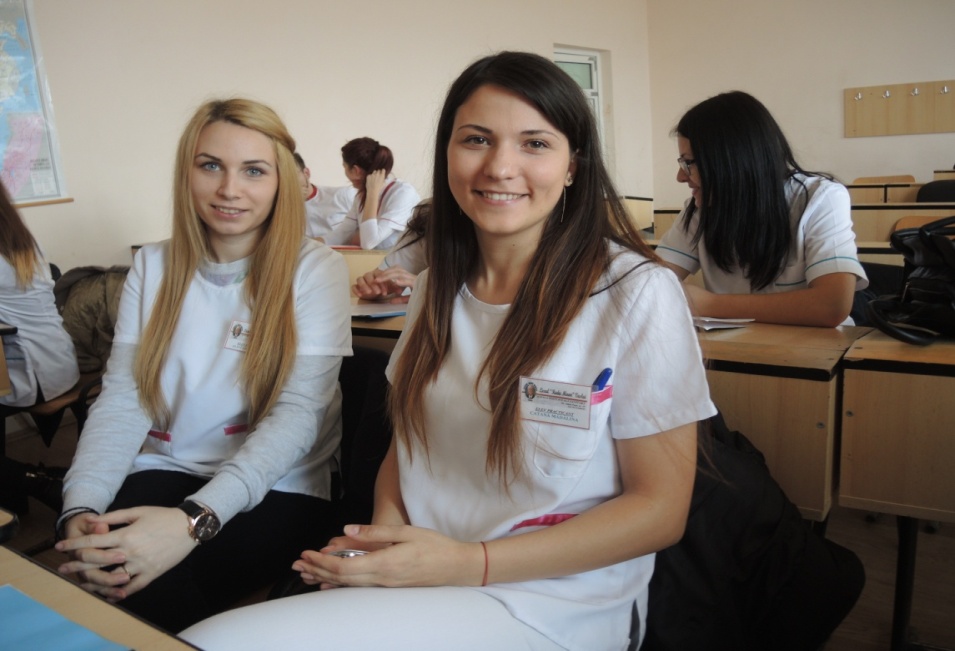 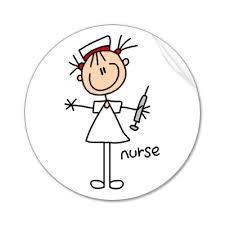 Str. Mihail Kogălniceanu, nr.16
        Tel. 0335 711 027/ mobil 0735 551 841
         Email:  sc.radumiron2019 @yahoo.com
OP0RTUNITĂȚI
 VARIATE
PE PIAȚA MUNCII
Asistent medical  balneofizio-kinetoterapie și recuperare lucrează în:
Centre de recuperare neuromotorii;
Cabinete de fizioterapie;
Baze de tratament balnear (staţiuni, spitale de recuperare)
săli de fitness
saloane de masaj şi înfrumuseţare
săli de kinetoterapie
Centre pentru echipe sportive
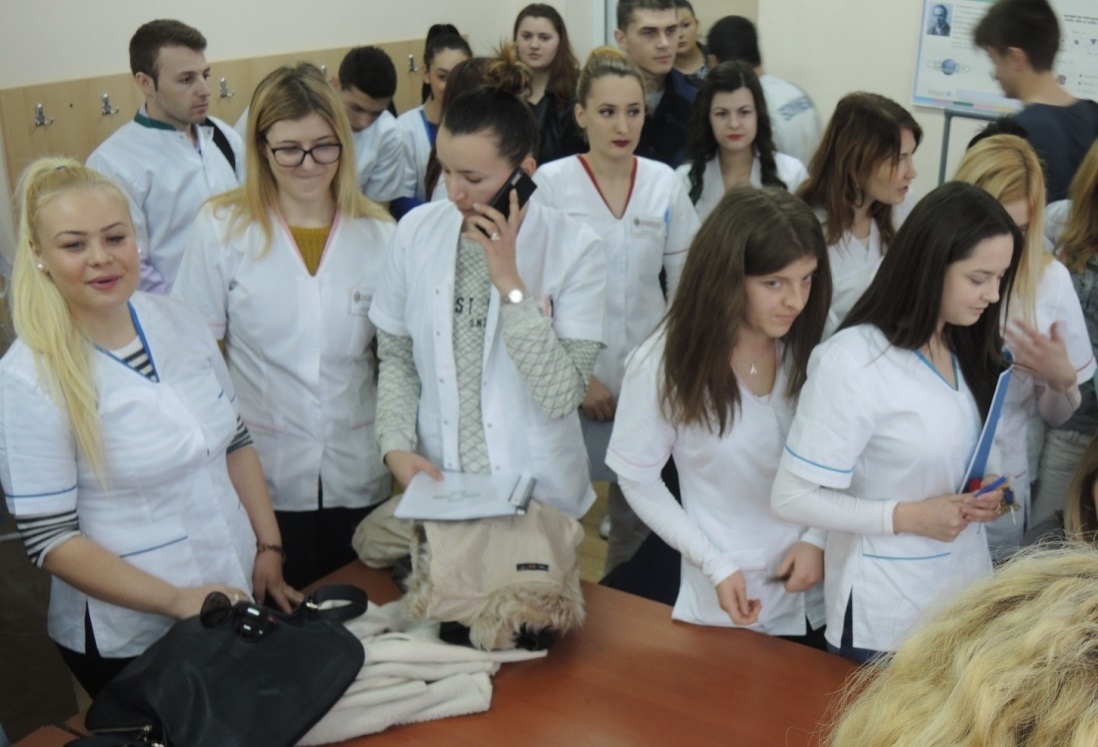 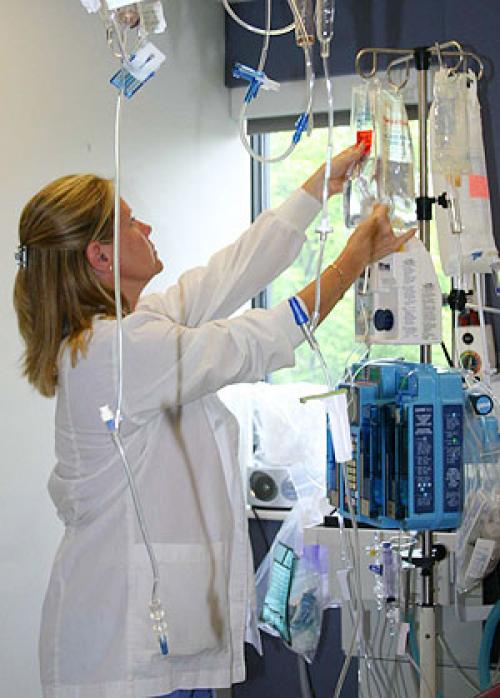 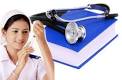 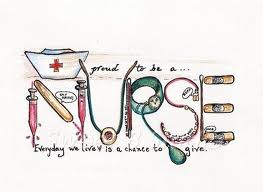 ÎNVĂȚĂMÂNT
CLINIC
Str. Mihail Kogălniceanu, nr.16
        Tel. 0335 711 027/ mobil 0735 551 841
         Email:  sc.radumiron2019 @yahoo.com
PARTENERI
Str. Mihail Kogălniceanu, nr.16
        Tel. 0335 711 027/ mobil 0735 551 841
         Email:  sc.radumiron2019 @yahoo.com
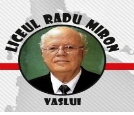 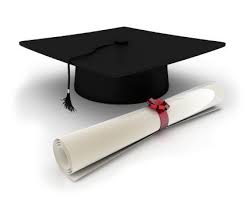 VĂ AșTEPTăM!
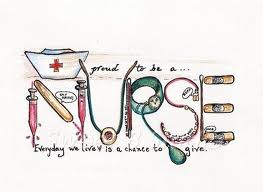 Școala Postliceală Sanitară
”Radu Miron”
www.lrmvs.ro
Str. Mihail Kogălniceanu, nr.16
        Tel. 0335 711 027/ mobil 0735 551 841
         Email:  sc.radumiron2019 @yahoo.com
Înscrieri
10.05 – 16.07: Preînscrierea candidaţilor
19.07– 11.09:Înscrierea candidaților  și completarea dosarului
DOSARUL DE ÎNSCRIERE  :
1.Cerere de înscriere
2.Copie Certificat de naștere, copie  Carte de identitate
3.Acte de studii liceale în original (Foaie matricolă, Certificat de absolvire a liceului sau Diploma de bacalaureat)
4.Adeverință medicală de la CMI cu mențiunea ”apt pentru profesia de asistent medical”
5.Taxă de înscriere
Sediul : 
str. Mihail Kogalniceanu 16
 (în fața LMK)
Str. Mihail Kogălniceanu, nr.16
        Tel. 0335 711 027/ mobil 0735 551 841
         Email:  sc.radumiron2019 @yahoo.com
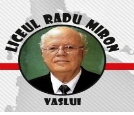 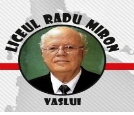 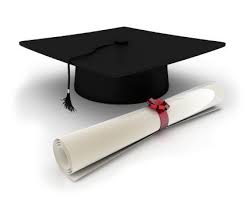 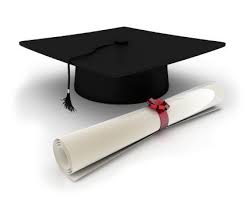 Școala Postliceală Sanitară
”Radu Miron” Vaslui
Mult succes!
Str. Mihail Kogălniceanu, nr.16
        Tel. 0335 711 027/ mobil 0735 551 841
         Email:  sc.radumiron2019 @yahoo.com
ŞCOALA ALTFEL
Școala Postliceală Sanitară
Campanie de EDUCATIE PENTRU SĂNĂTATE
 &     Acordarea PRIMULUI  AJUTOR IN SITUATII DE URGENTA
Orientare în cariera profesională

Educatie pentru sanatate:
Igiena mâinilor
Alimentaţia
Boli transmisibile

3.Intervenţii in situatii de urgenţă:
Pansament compresiv; Epistaxis
Pozitia de siguranţă
Metoda Heimlich
Resuscitarea cardiopulmonară

Sesiune de manevre şi curiozităţi.
Parteneri:
Colegiul Economic Anghel Rugina
Liceul Teoretic Emil Racovita
Scoala Gimn. Alexandra Nechita
Scoala Gimn. Stefan cel Mare
Scoala Gimn. Constantin Parfene
Scoala Gimn. Constantin Motas